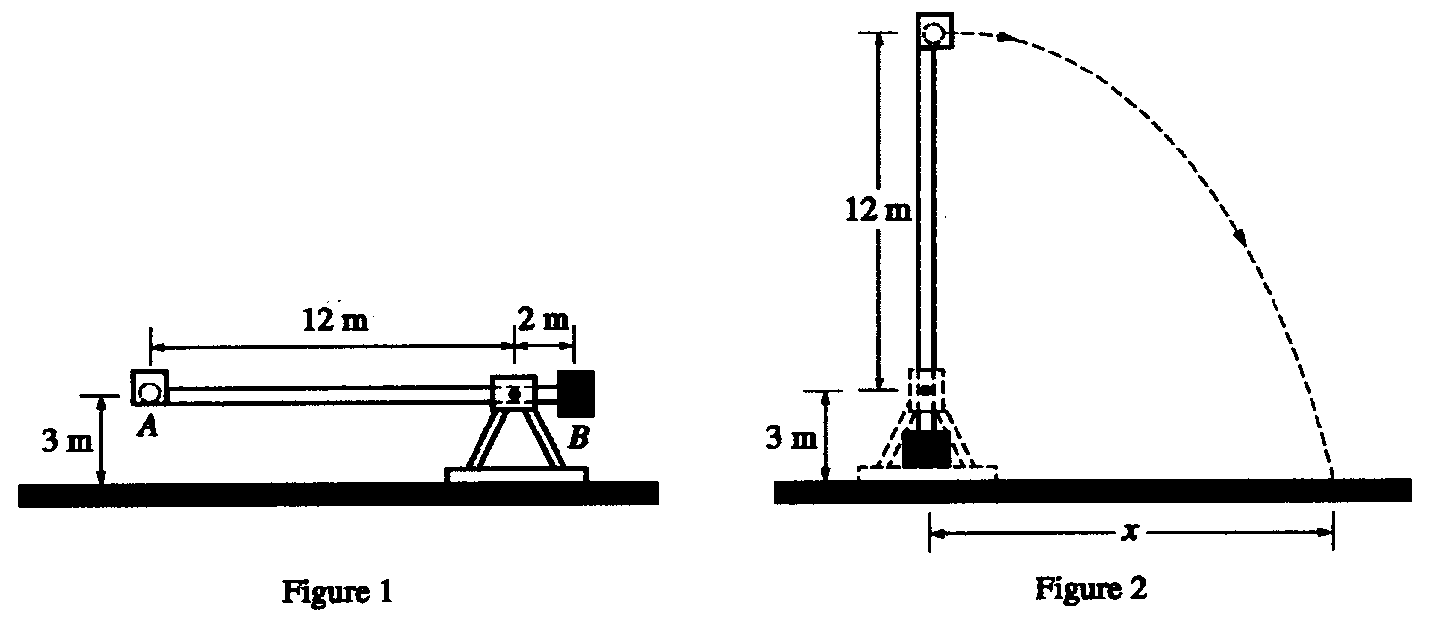 Some physics students build a catapult, as shown above. The supporting platform is fixed firmly to the ground.
The projectile, of mass 10 kg, is placed in cup A at one end of the rotating arm. A counterweight bucket B that is to be loaded with various masses greater than 10 kg is located at the other end of the arm. The arm is released from the horizontal position, shown in Figure 1, and begins rotating. There is a mechanism (not shown) that stops the arm in the vertical position, allowing the projectile to be launched with a horizontal velocity as shown in Figure 2.
(a) The students load five different masses in the counterweight bucket, release the catapult, and measure the resulting distance x traveled by the 10 kg projectile, recording the following data.
2003 AP Physics-C Exam.ppt
1 pt. A smooth concave downward curve in the region between the points
i. The data are plotted on the axes below. Sketch a best-fit curve for these data points.
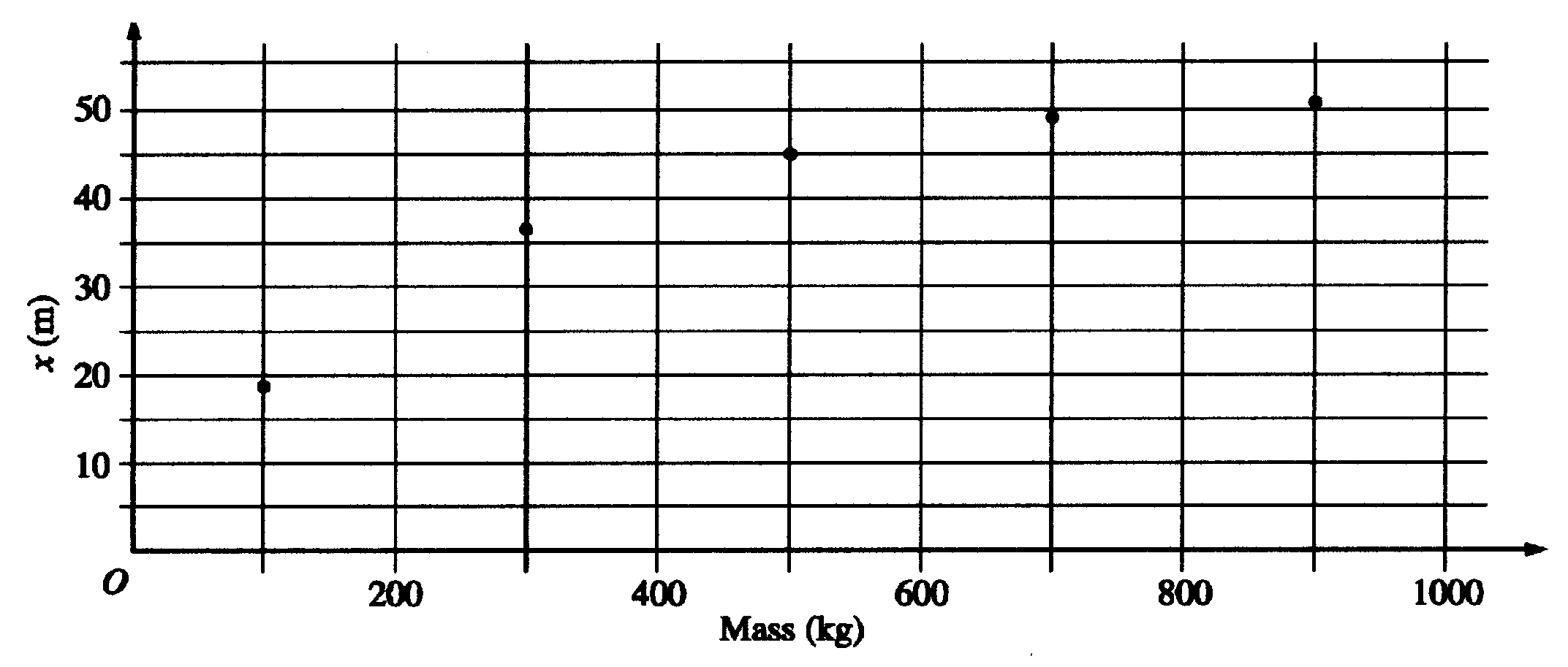 2003 AP Physics-C Exam.ppt
1 pt. Reasonable interpolation
ii. Using your best-fit curve, determine the distance x traveled by the projectile if 250 kg is placed in the counterweight bucket.
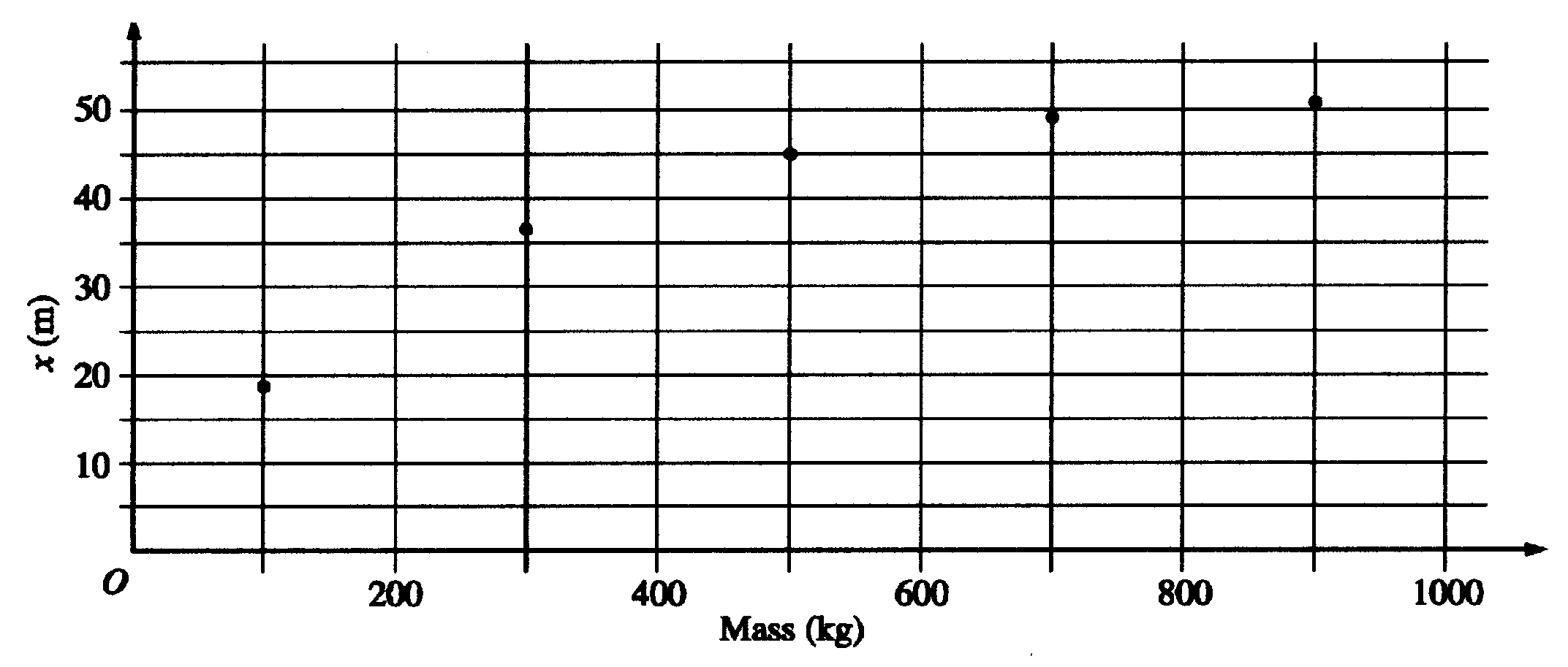 2003 AP Physics-C Exam.ppt
1 pt. Correct answer
1 pt. Correct kinematic equation
(b) The students assume that the mass of 
the rotating arm, the cup, and the counterweight bucket can be neglected. With this assumption, they develop a theoretical model for x as a function of the counterweight mass using the relationship
 x = Vxt, where vx is the horizontal velocity of the projectile as it leaves the cup and t is the time after launch.
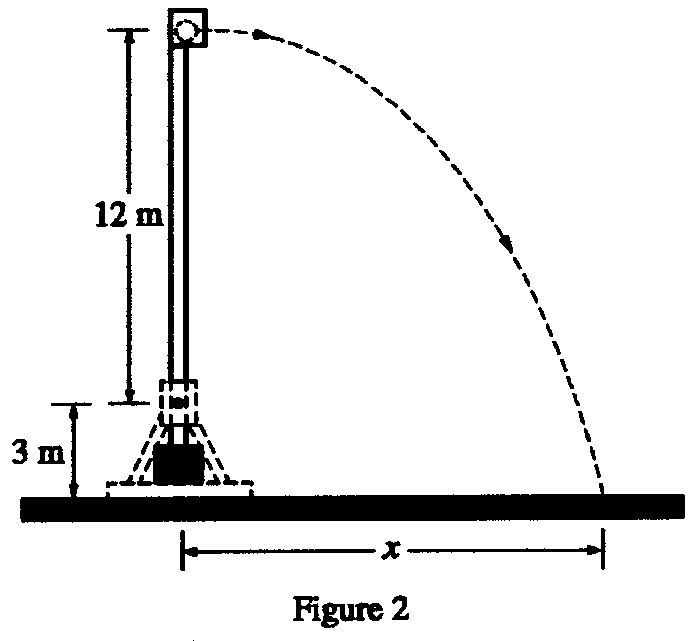 i. How many seconds after leaving the cup will the projectile strike the ground.'?
2003 AP Physics-C Exam.ppt
1 pt. Potential energy of both
the counterweight bucket and the projectile
1 pt. Potential energy 
of the bucket load
1 pt. Potential energy 
of the projectile
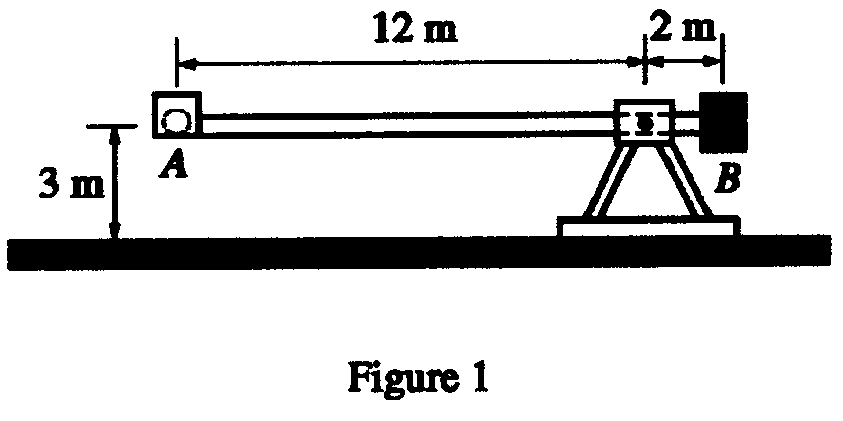 (b) The students assume that the mass 
of the rotating arm, the cup, and the 
counterweight bucket can be neglected. 
With this assumption, they develop a 
theoretical model for x as a function of the counterweight mass using the relationship x = vxt, where vx is the horizontal velocity of the projectile as it leaves the cup and t is the time after launch.
ii. Derive the equation that describes the gravitational potential energy of the system relative to the ground when in the position shown in Figure 1, assuming the mass in the counterweight bucket is M.
2003 AP Physics-C Exam.ppt
1 pt. Conservation of energy
2 pt. Change in 
potential energy
1 pt. Expression for final kinetic energy
1 pt. Substitution
of vx
iii. Derive the equation for the velocity of the projectile as it leaves the cup, as shown in Figure 2.
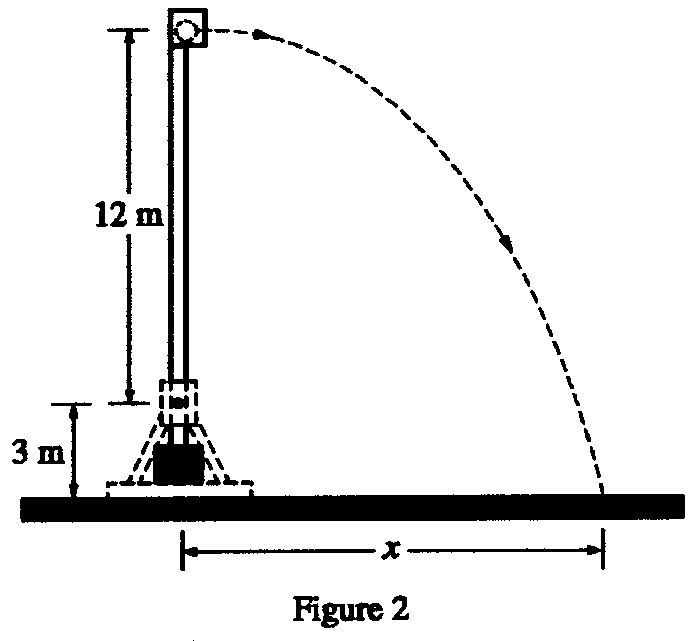 2003 AP Physics-C Exam.ppt
1 pt. Substituting answers from parts (b) iii and (b) i
(c)

i. Complete the theoretical model by writing the relationship for x as a function of the counterweight mass using the results from (b)i and (b)iii.
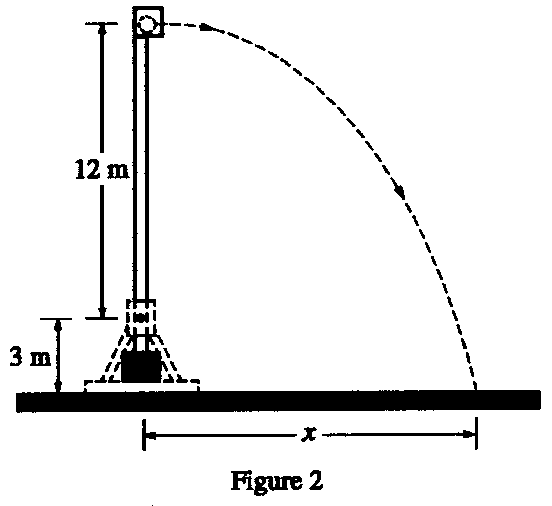 2003 AP Physics-C Exam.ppt
1 pt. Using equation from (c) I to predict x(theo)
1 pt. Reasonable explanation
(c)
ii. Compare the experimental and theoretical values of x for a counterweight bucket mass of 300 kg.
Offer a reason for any difference.
Frictional forces in the catapult
2003 AP Physics-C Exam.ppt